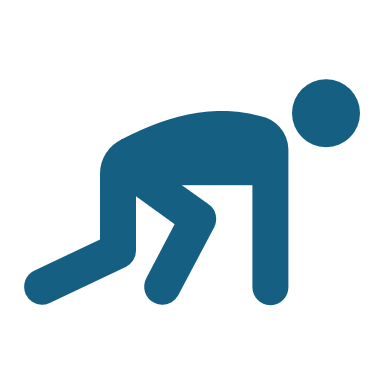 Falls Assessment
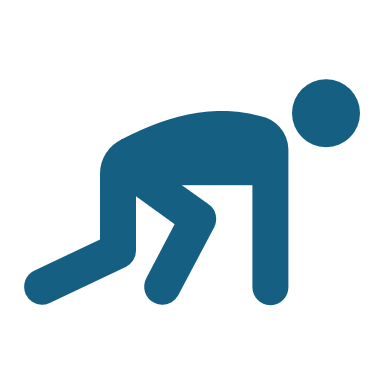 An overview of why patients fall, how we assess them, and how we can prevent it 

By Dr Danny Lamdin
Aims and Objectives
To provide an overview of risk factors and consequences of falls 
Be able to take a history following a fall 
Assess the unwell patient after a fall 
Identify significant injuries following a fall 
Consider the need for imaging following a fall
Background
[Speaker Notes: A fall is defined as an event which causes a person to, unintentionally, rest on the ground or other lower level - NICE Falls Risk Assessment - https://cks.nice.org.uk/topics/falls-risk-assessment/]
Definitions
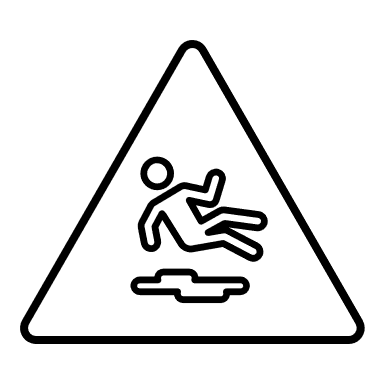 Fall – unexpected event in which a person comes to the ground or other lower level with or without loss of consciousness 
Slip – to slide accidentally causing the person to lose their balance. This is either corrected or causes the person to fall 
Trip – to stumble accidentally, often over an obstacle causing the person to lose their balance. This is either corrected or causes the person to fall 
Syncope – transient, self-limiting loss of consciousness. This can be subdivided into cardiac syncope and vascular syncope
Risk Factors
Why does it matter?
Complications
Falls are the main cause of injury, injury related disability, and death in older people 
Common complaint in ED 
Common call on ward cover for inpatients 
Linked to significant injury including traumatic brain injury, severe lacerations, and fractures 
Cause considerable pain and distress 
Contribute to reduced quality of life, loss of independence and functional decline 
>50,000 femoral fracture in England and Wales in 2021, 2,006 of these occurred in an inpatient setting
Assessment
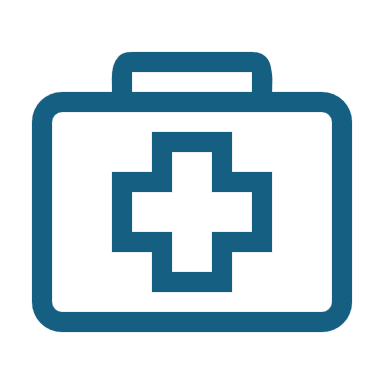 There will be variations in your assessment as it will need to be tailored to the specific patient you are seeing 
However, for most patients, much of the points discussed here will apply, both to inpatients and those presenting to the Emergency Department
Importantly, if you are unsure what to do or concerned about a patient ESCALATE to a senior 
As with most patients, quickly assess A-E to ensure they are stable – if safe to do so conduct a complete history and examination
History
What	
Before 
Warning/Prodrome? Preceding symptoms, including dizziness/chest pain/palpitations/light-headedness?
During 
Loss of consciousness? Head injury? 
Incontinence/Tongue biting – may suggest seizure 
Pallor/Flushing – may suggest vasovagal episode 
First body part to hit the floor?
After 
What happened? Able to get up by themselves? Length of time on floor? Able to resume normal activity after? 
Post-fall symptoms – e.g. confusion, reduced GCS, Speech difficulty/weakness/paraesthesia 
Distance fallen (e.g. from standing)? Head injury? Other injuries from fall?.
History
When?
When did the fall happen? Time of day? Activities they were doing at the time?
Where?
Inside vs Outside?
Inpatient? 
Why?
Why do they think they fell? Collapse vs Trip vs Syncope? 
How (many)?
History
Witnessed vs Unwitnessed – collateral history from witnesses? 
Important to establish baseline to identify new changes in mental status/functional ability 
Past medical history – consider predisposing conditions (e.g. CV disease, Arrhythmias, COPD, Parkinson’s, Peripheral neuropathy, Stroke, Dementia, Incontinence) 
Social History – Alcohol use, Support at home, Mobility (including normal mobility aids)
History
Medication Review
Consider predisposing medications – e.g. Beta-blockers (bradycardia), Diabetic medications (hypoglycaemia), Antihypertensives (hypotension), Benzodiazepines (sedation), Antibiotics (current infection) 
Systems Review (Pre-, During, Post)
Chest pain, Palpitations
Shortness of Breath, Cough
Loss of consciousness, Seizures, Motor/Sensory disturbance
Incontinence, Urgency, Dysuria 
Abdominal pain, Diarrhoea, Constipation
Joint pain, Muscle weaknesses
Examination
A-E
Assess the patient according to Airway, Breathing, Circulation, Disability, and Exposure 
Treat any life-threatening findings on assessment 
Escalate early 
Check for head, spine and hip injuries prior to moving the patient 
Use trust post-falls checklist and documentation 
Examination will need to be tailored to the specific patient and the circumstances of their fall, however today we will list the minimum requirements for post-falls assessment
Head and Neck Assessment
If signs of a head injury consider the need for CT Head and ensure regular neurological observations. 

In suspected neck injury maintain in-line immobilisation until equipment available and seek senior support. 

While awaiting support continue to assess A-E including regular observations.
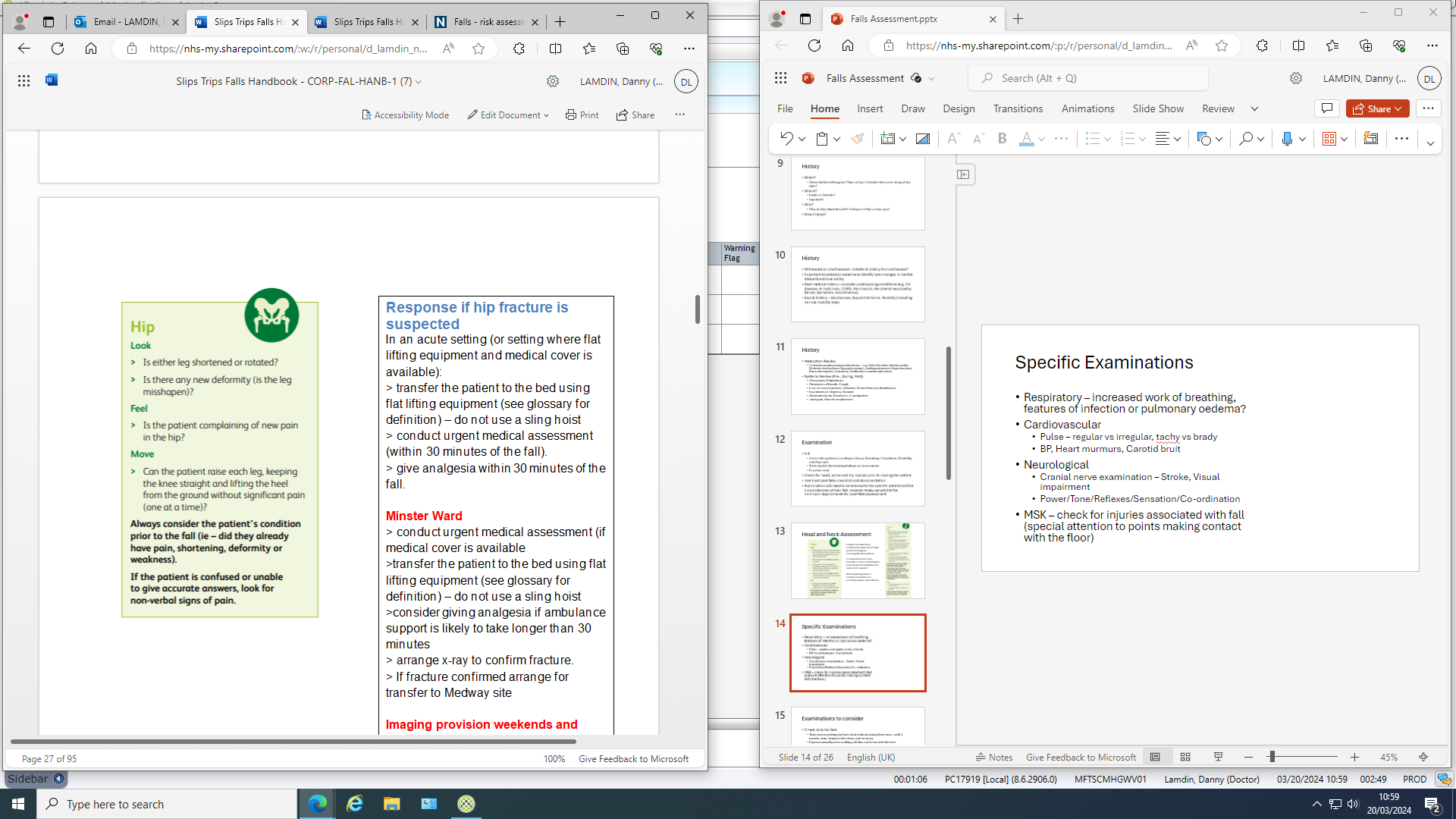 Specific Examinations
Examinations to consider
Investigations
Used to identify cause, these will vary depending on context of the fall and examination findings 
Essential Investigations
Lying Standing Blood Pressure 
ECG, Urine dipstick, Cognitive screen, Blood glucose 
VBG, FBC, U&Es, CRP, LFTs, Bone profile, Clotting (if nil recent bloods if inpatient) 
Chest x-ray 
Optional Examinations 
CT Head
X-ray if suspicion of fracture
Doctor Review Protocol
Head Injury
CT Head Criteria
NICE have clear guidelines on which patients should receive a CT Head following a presentation to ED with a head injury after a fall 
For inpatients many of the features may be similar but if you are concerned you should discuss patients with your senior to establish whether imaging is required 
Important factors to consider are GCS and neurological observations post-fall, bleeding disorders, use of anticoagulants and antiplatelets, patient’s age, post-fall vomiting, signs of a basal skull fracture, or focal neurological deficit 
The algorithm is included in the following slides 
There is a similar algorithm covering the need for CT Cervical spine
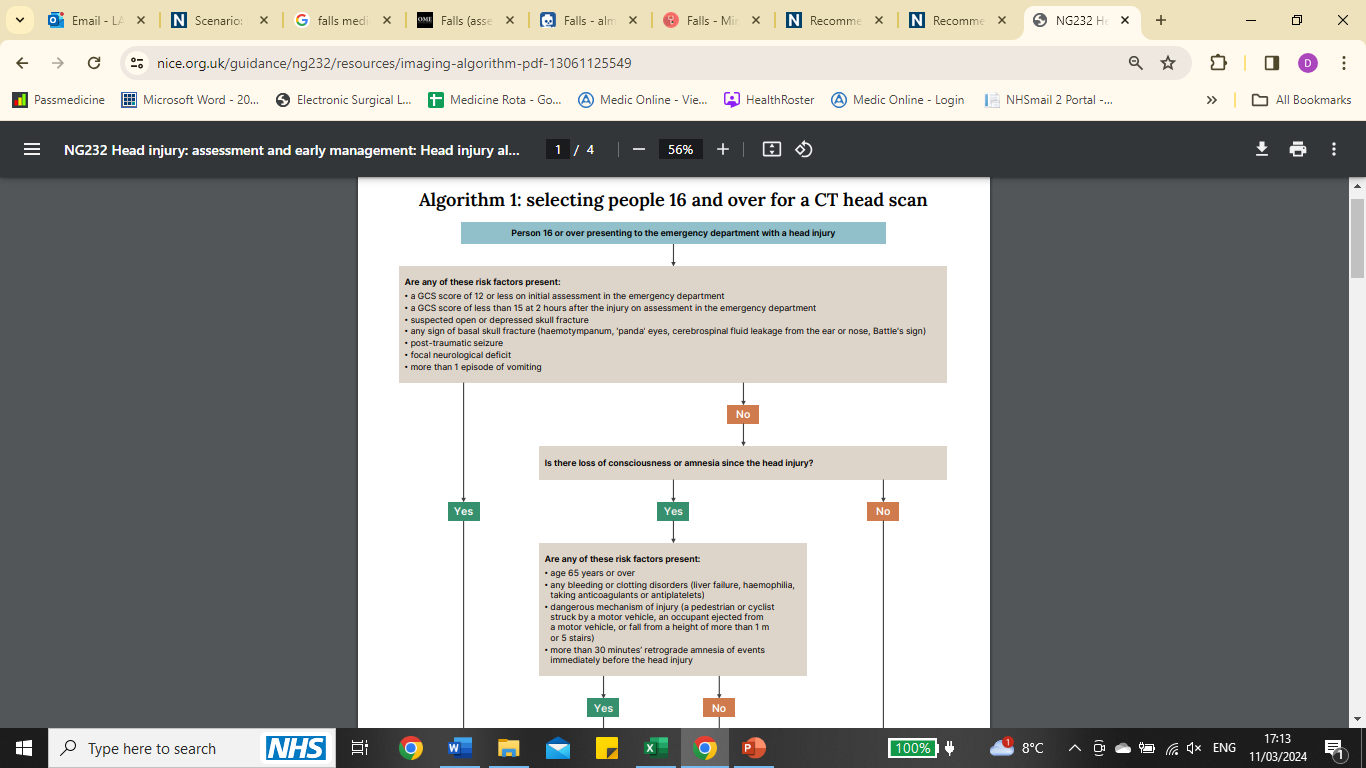 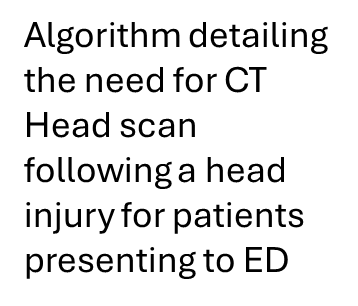 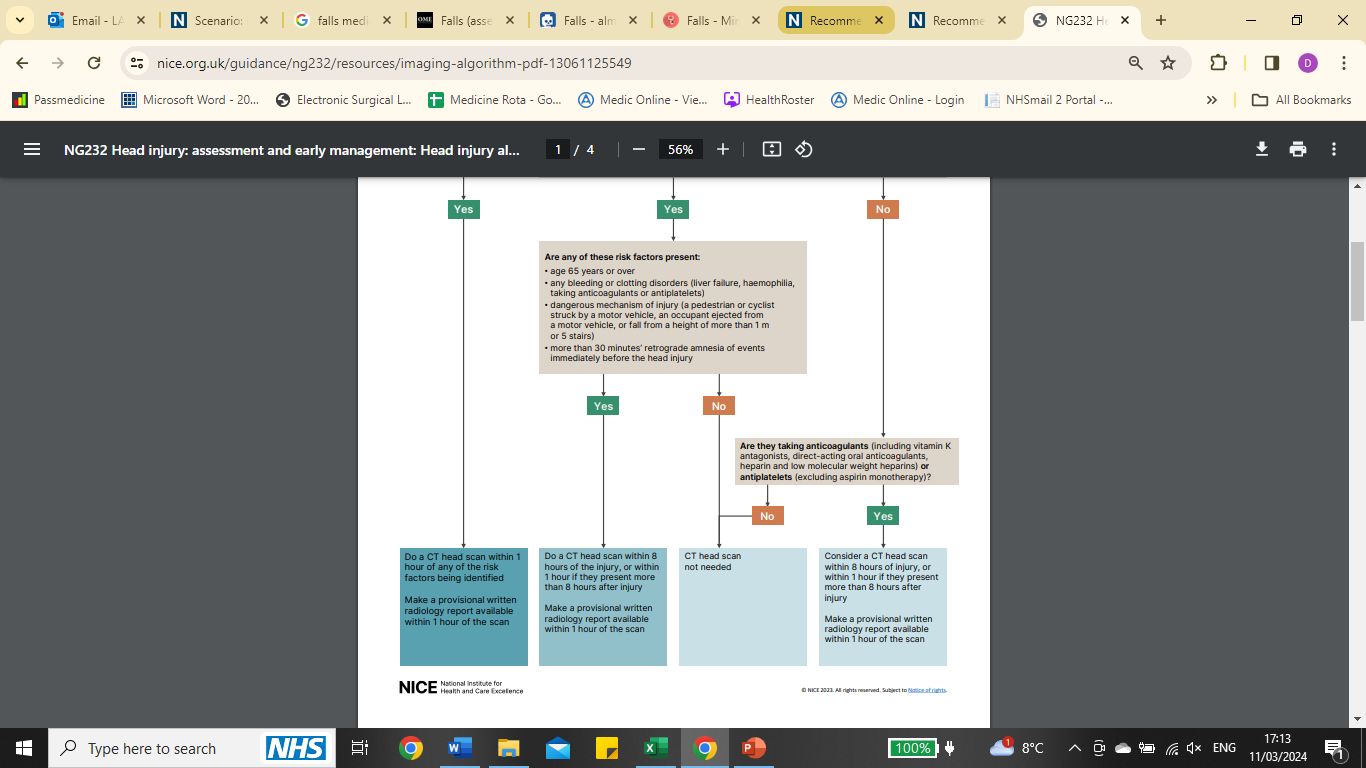 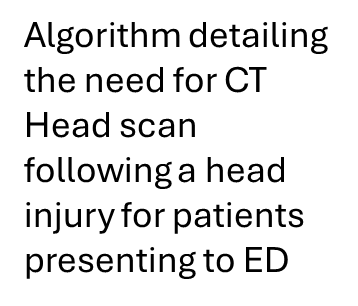 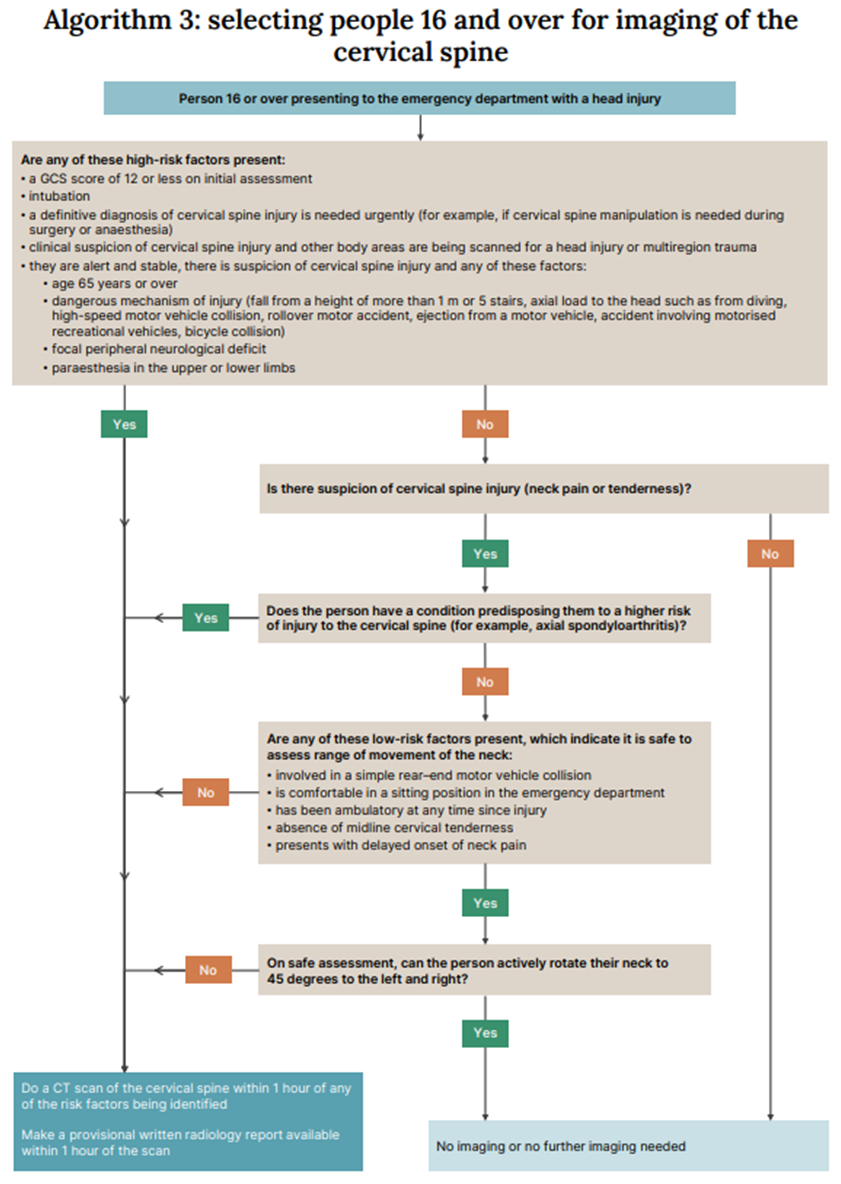 Algorithm detailing the need for CT Cervical Spine scan following a head injury for patients presenting to ED
Management
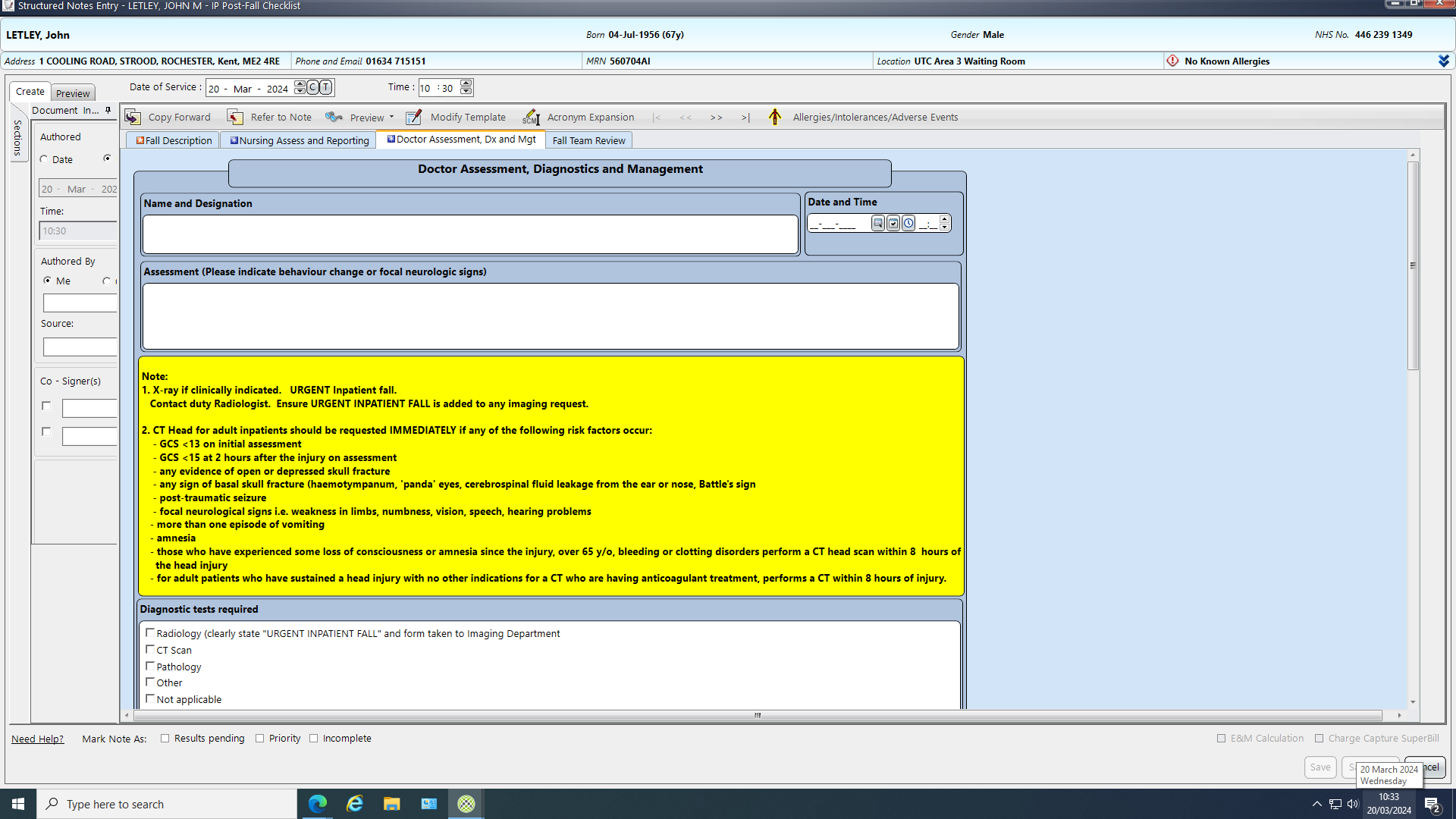 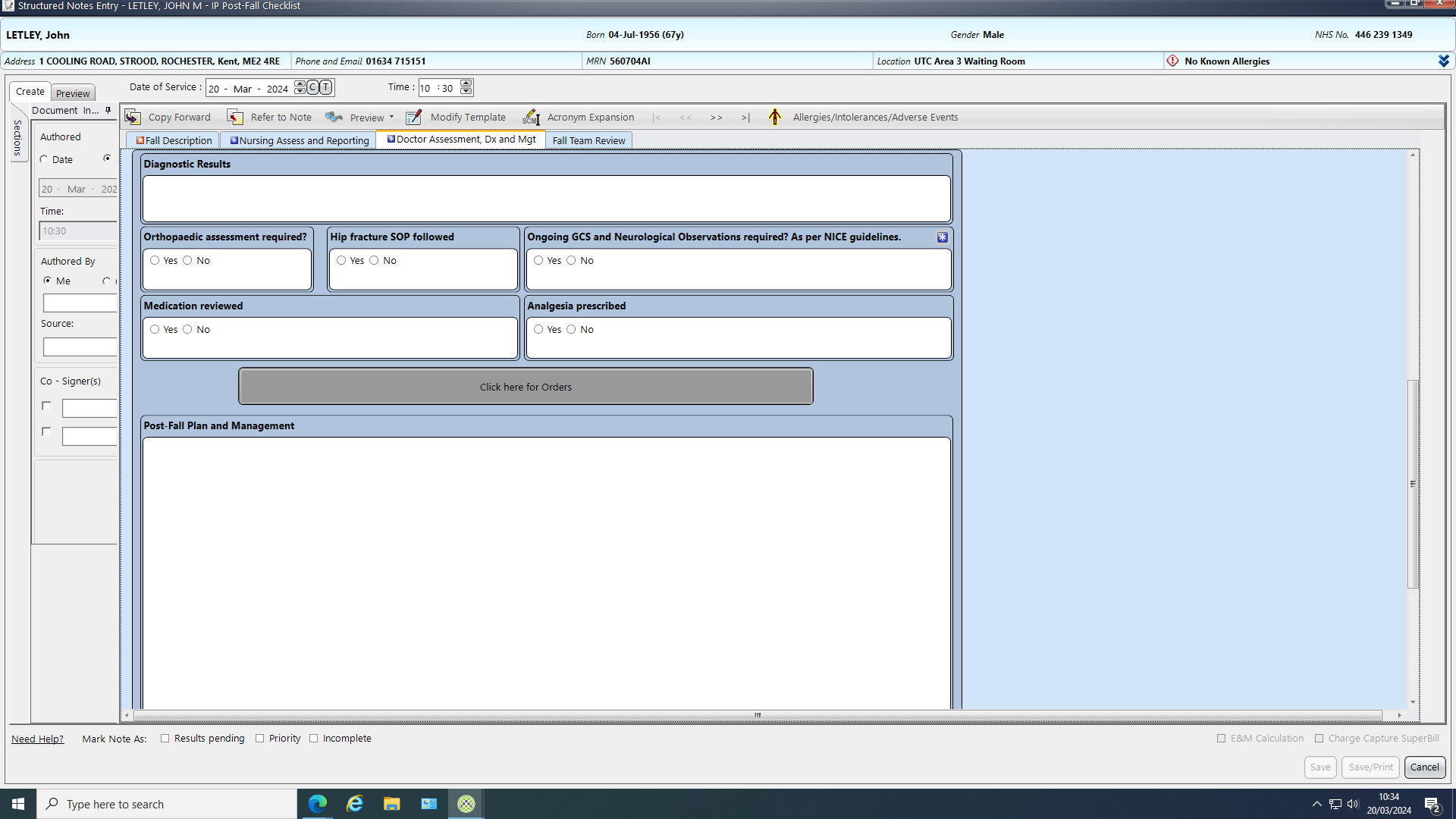 References
Falls - risk assessment | Health topics A to Z | CKS | NICE
Slips, Trips and Falls Handbook – available on trust intranet